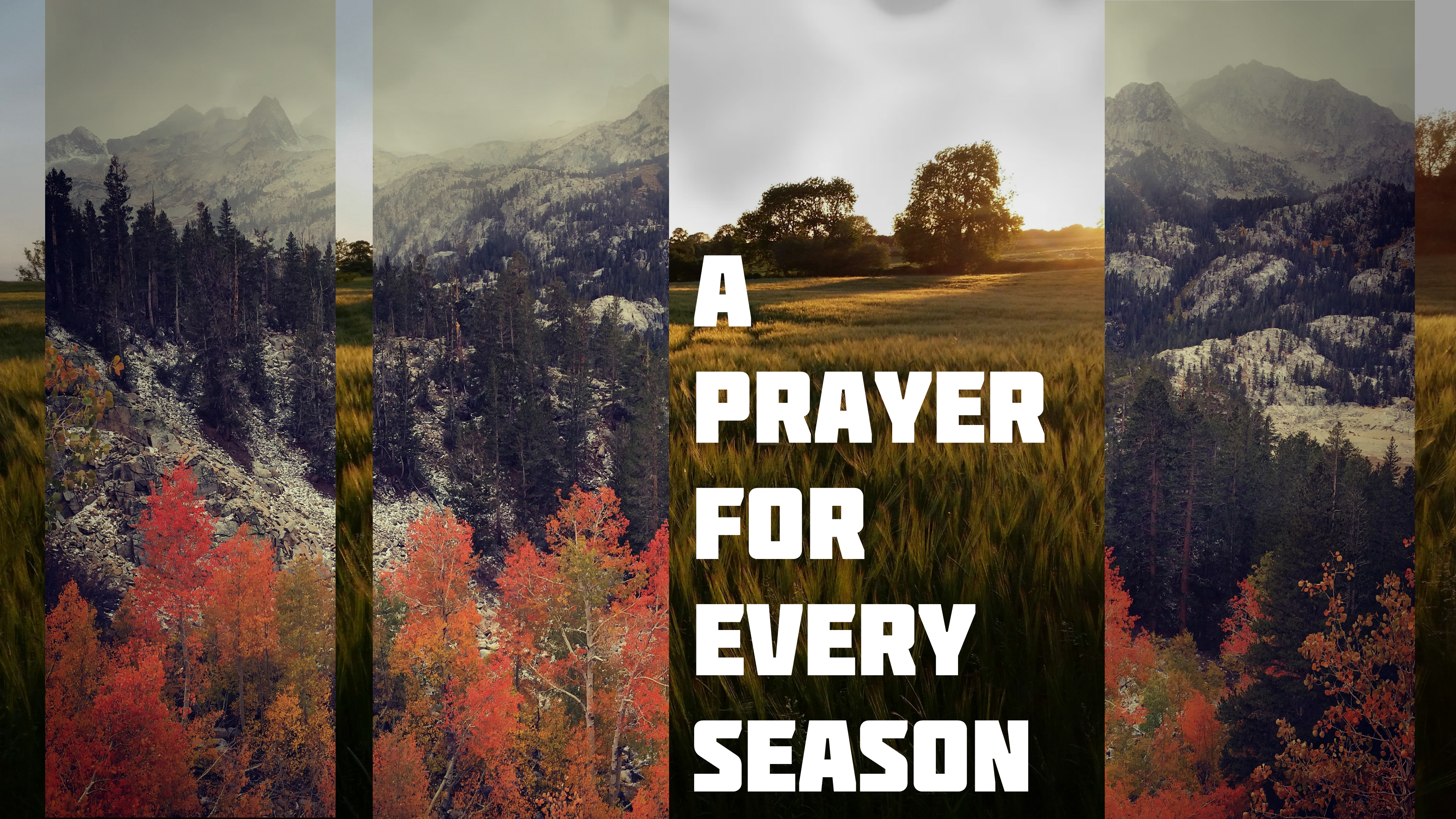 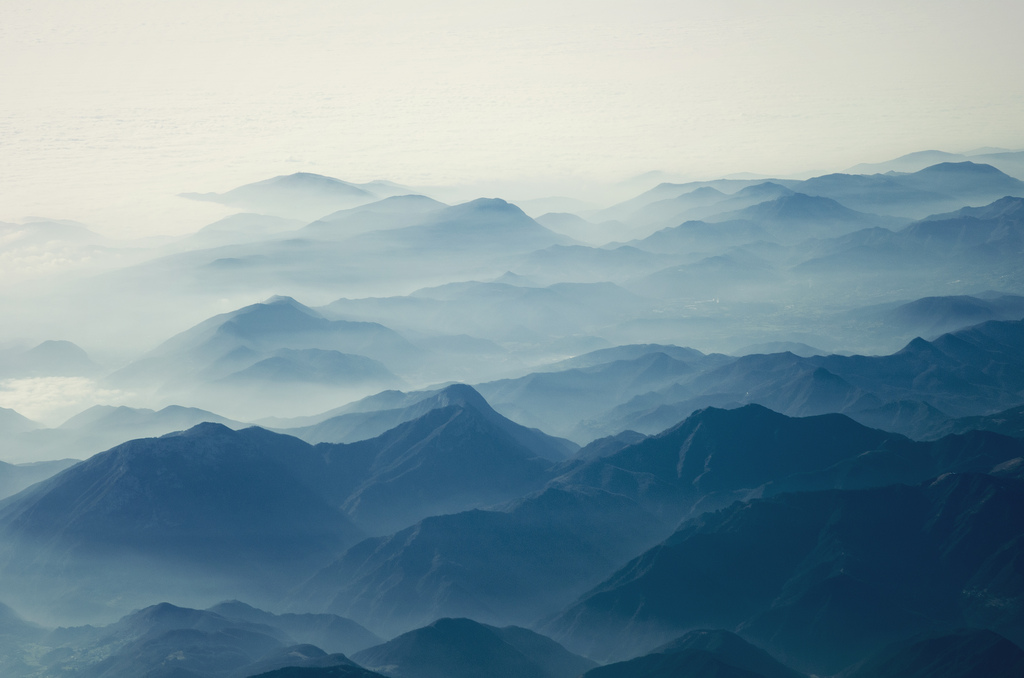 Worry
Psalm 139
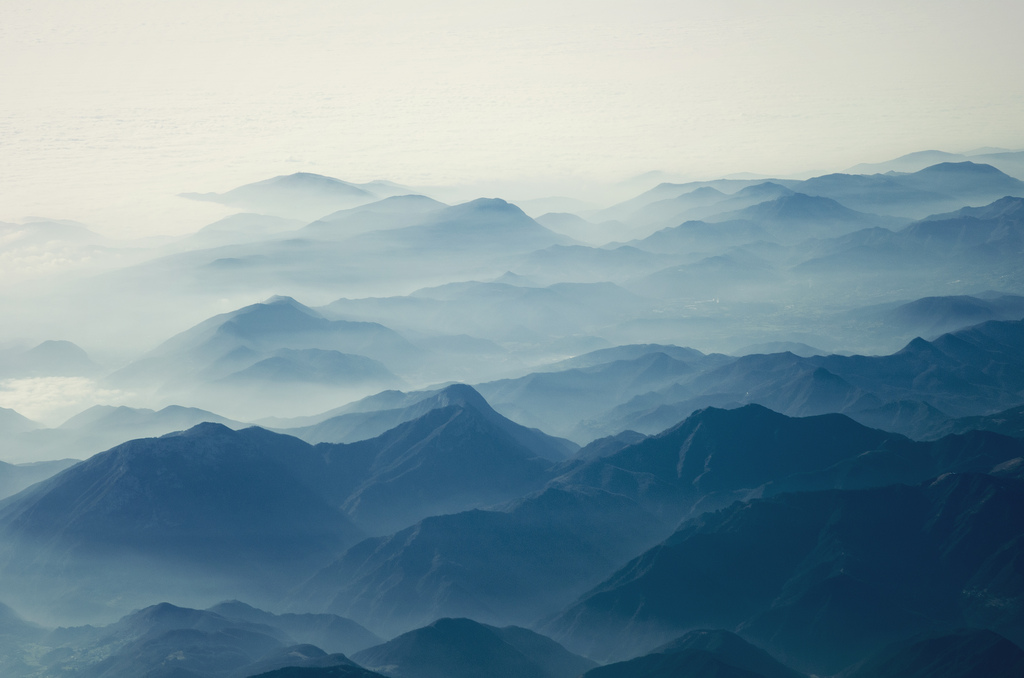 Omniscience.
Omnipresence.
Omnipotence.
Justice.
1 O LORD, you have searched me and known 		me!,
2 You know when I sit down and when I rise up;
	you discern my thoughts from afar.
3 You search out my path and my lying down
	and are acquainted with all my ways.
4 Even before a word is on my tongue,
	behold, O LORD, you know it altogether.
1 O LORD, you have searched me and known 		me!,
2 You know when I sit down and when I rise up;
	you discern my thoughts from afar.
3 You search out my path and my lying down
	and are acquainted with all my ways.
4 Even before a word is on my tongue,
	behold, O LORD, you know it altogether.
1 O LORD, you have searched me and known 		me!,
2 You know when I sit down and when I rise up;
	you discern my thoughts from afar.
3 You search out my path and my lying down
	and are acquainted with all my ways.
4 Even before a word is on my tongue,
	behold, O LORD, you know it altogether.
1 O LORD, you have searched me and known 		me!,
2 You know when I sit down and when I rise up;
	you discern my thoughts from afar.
3 You search out my path and my lying down
	and are acquainted with all my ways.
4 Even before a word is on my tongue,
	behold, O LORD, you know it altogether.
1 O LORD, you have searched me and known 		me!,
2 You know when I sit down and when I rise up;
	you discern my thoughts from afar.
3 You search out my path and my lying down
	and are acquainted with all my ways.
4 Even before a word is on my tongue,
	behold, O LORD, you know it altogether.
1 O LORD, you have searched me and known 		me!,
2 You know when I sit down and when I rise up;
	you discern my thoughts from afar.
3 You search out my path and my lying down
	and are acquainted with all my ways.
4 Even before a word is on my tongue,
	behold, O LORD, you know it altogether.
5 You hem me in, behind and before,
	and lay your hand upon me.
6 Such knowledge is too wonderful for me;
	it is high; I cannot attain it.
5 You hem me in, behind and before,
	and lay your hand upon me.
6 Such knowledge is too wonderful for me;
	it is high; I cannot attain it.
7 Where shall I go from your Spirit?
	Or where shall I flee from your presence?
8 If I ascend to heaven, you are there!
	If I make my bed in Sheol, you are there!
9 If I take the wings of the morning
	and dwell in the uttermost parts of the sea,
10 even there your hand shall lead me,
	and your right hand shall hold me.
7 Where shall I go from your Spirit?
	Or where shall I flee from your presence?
8 If I ascend to heaven, you are there!
	If I make my bed in Sheol, you are there!
9 If I take the wings of the morning
	and dwell in the uttermost parts of the sea,
10 even there your hand shall lead me,
	and your right hand shall hold me.
7 Where shall I go from your Spirit?
	Or where shall I flee from your presence?
8 If I ascend to heaven, you are there!
	If I make my bed in Sheol, you are there!
9 If I take the wings of the morning
	and dwell in the uttermost parts of the sea,
10 even there your hand shall lead me,
	and your right hand shall hold me.
7 Where shall I go from your Spirit?
	Or where shall I flee from your presence?
8 If I ascend to heaven, you are there!
	If I make my bed in Sheol, you are there!
9 If I take the wings of the morning
	and dwell in the uttermost parts of the sea,
10 even there your hand shall lead me,
	and your right hand shall hold me.
7 Where shall I go from your Spirit?
	Or where shall I flee from your presence?
8 If I ascend to heaven, you are there!
	If I make my bed in Sheol, you are there!
9 If I take the wings of the morning
	and dwell in the uttermost parts of the sea,
10 even there your hand shall lead me,
	and your right hand shall hold me.
7 Where shall I go from your Spirit?
	Or where shall I flee from your presence?
8 If I ascend to heaven, you are there!
	If I make my bed in Sheol, you are there!
9 If I take the wings of the morning
	and dwell in the uttermost parts of the sea,
10 even there your hand shall lead me,
	and your right hand shall hold me.
11 If I say, “Surely the darkness shall cover me,
	and the light about me be night.”
12 even the darkness is not dark to you;
	the night is bright as the day,
	for darkness is as light with you.
11 If I say, “Surely the darkness shall cover me,
	and the light about me be night.”
12 even the darkness is not dark to you;
	the night is bright as the day,
	for darkness is as light with you.
11 If I say, “Surely the darkness shall cover me,
	and the light about me be night.”
12 even the darkness is not dark to you;
	the night is bright as the day,
	for darkness is as light with you.
11 If I say, “Surely the darkness shall cover me,
	and the light about me be night.”
12 even the darkness is not dark to you;
	the night is bright as the day,
	for darkness is as light with you.
13 For you formed my inward parts;
	you knitted me together in my mother’s 		womb.
14 I will praise you, for I am fearfully and 			wonderfully made.
	Wonderful are your works;
		my soul knows it very well.
13 For you formed my inward parts;
	you knitted me together in my mother’s 		womb.
14 I will praise you, for I am fearfully and 			wonderfully made.
	Wonderful are your works;
		my soul knows it very well.
13 For you formed my inward parts;
	you knitted me together in my mother’s 		womb.
14 I will praise you, for I am fearfully and 			wonderfully made.
	Wonderful are your works;
		my soul knows it very well.
15 My frame was not hidden from you,
	when I was being made in secret,
		intricately woven in the depths of the 			earth.
16 Your eyes saw my unformed substance;
	in your book were written, every one of 			them,
		the days that were formed for me,
		when as yet there was none of them.
15 My frame was not hidden from you,
	when I was being made in secret,
		intricately woven in the depths of the 			earth.
16 Your eyes saw my unformed substance;
	in your book were written, every one of 			them,
		the days that were formed for me,
		when as yet there was none of them.
15 My frame was not hidden from you,
	when I was being made in secret,
		intricately woven in the depths of the 			earth.
16 Your eyes saw my unformed substance;
	in your book were written, every one of 			them,
		the days that were formed for me,
		when as yet there was none of them.
15 My frame was not hidden from you,
	when I was being made in secret,
		intricately woven in the depths of the 			earth.
16 Your eyes saw my unformed substance;
	in your book were written, every one of				them,
		the days that were formed for me,
		when as yet there was none of them.
17 How precious to me are your thoughts, O 		God!
	How vast is the sum of them!
18 If I would count them, they are more than 		the sand.
	I awake, and I am still with you.
17 How precious to me are your thoughts, O 		God!
	How vast is the sum of them!
18 If I would count them, they are more than 		the sand.
	I awake, and I am still with you.
19 Oh that you would slay the wicked, O God!
	O men of blood, depart from me!
20 They speak against you with malicious intent;
	your enemies take your name in vain.
21 Do I not hate those who hate you, O LORD?
	And do I not loathe those who rise up 		against you?
22 I hate them with complete hatred;
	I count them my enemies.
19 Oh that you would slay the wicked, O God!
	O men of blood, depart from me!
20 They speak against you with malicious intent;
	your enemies take your name in vain.
21 Do I not hate those who hate you, O LORD?
	And do I not loathe those who rise up 		against you?
22 I hate them with complete hatred;
	I count them my enemies.
19 Oh that you would slay the wicked, O God!
	O men of blood, depart from me!
20 They speak against you with malicious intent;
	your enemies take your name in vain.
21 Do I not hate those who hate you, O LORD?
	And do I not loathe those who rise up 			against you?
22 I hate them with complete hatred;
	I count them my enemies.
19 Oh that you would slay the wicked, O God!
	O men of blood, depart from me!
20 They speak against you with malicious intent;
	your enemies take your name in vain.
21 Do I not hate those who hate you, O LORD?
	And do I not loathe those who rise up 			against you?
22 I hate them with complete hatred;
	I count them my enemies.
23 Search me, O God, and know my heart!
	Try me and know my thoughts!
24 And see if there be any grievous way in me,
	and lead me in the way everlasting.
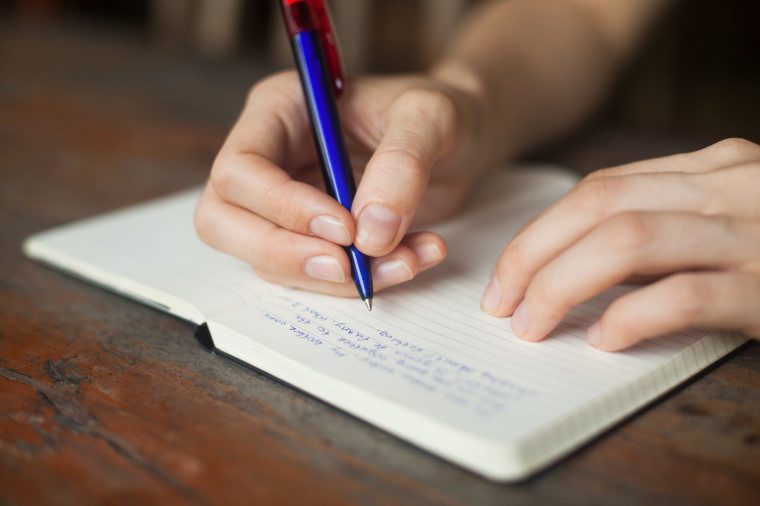 Make a list of the titles and descriptions of God.
Make a list of God’s promises. 
Post these in places where you’ll see them throughout the day.